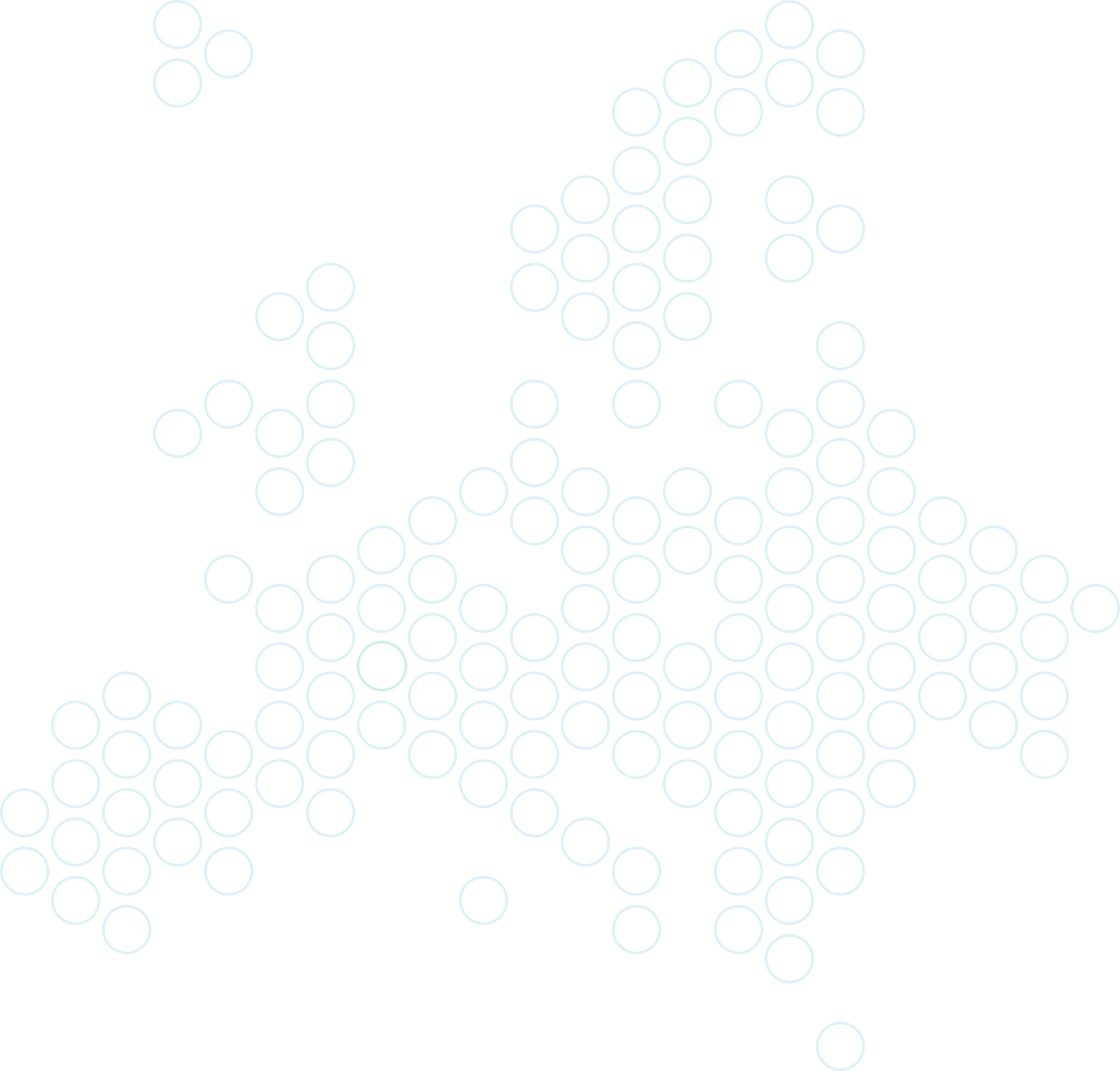 The Dark Triad, coping strategies and quality of life among cardiac patients
Maria Latusek-Mierzwa, Opole University
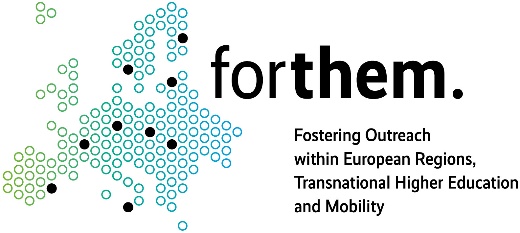 First Annual FORTHEM conference
FORTHEM – For the Future
March 6-8, 2024
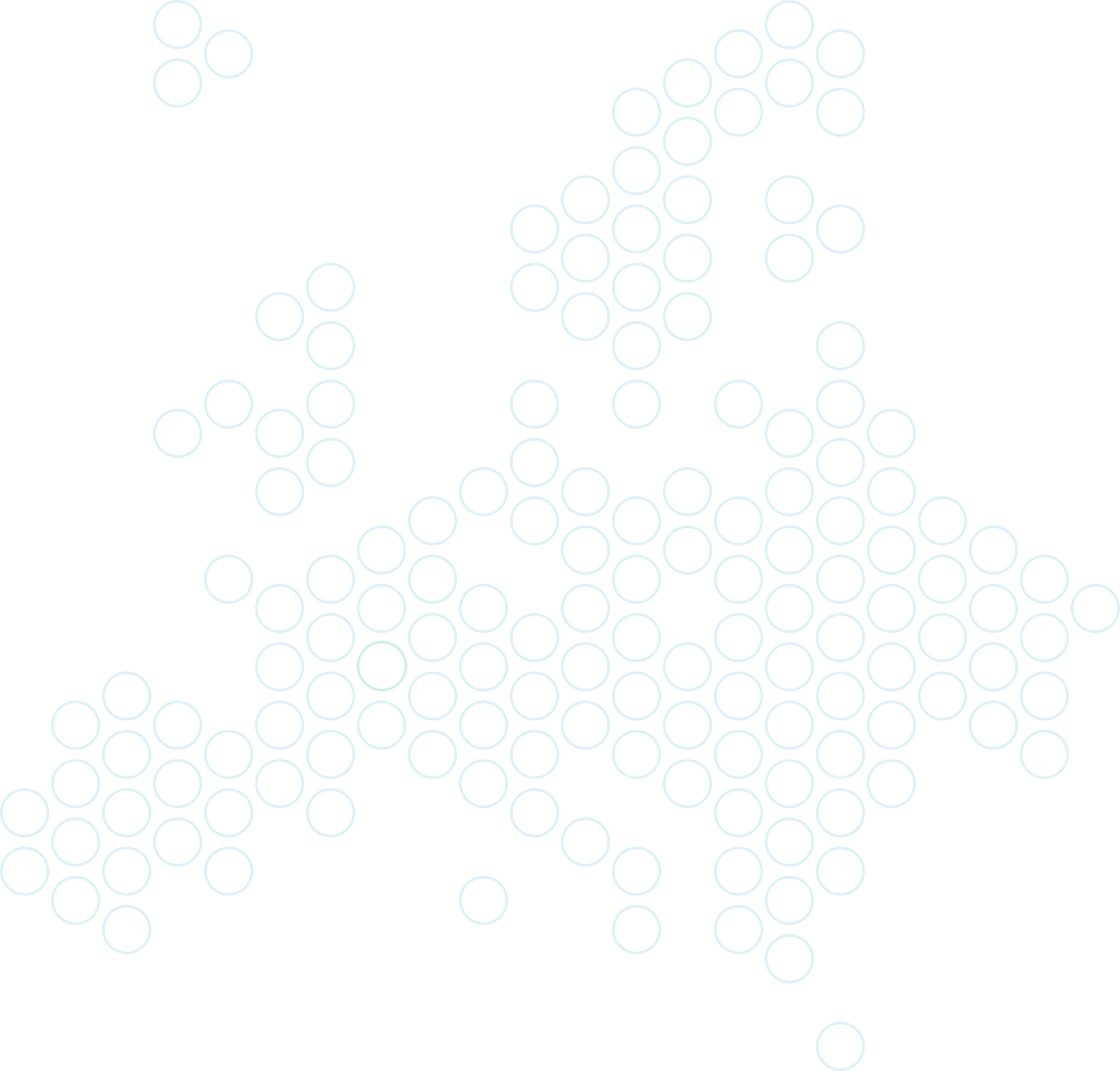 Quality of life among cardiac patients
„WHO defines Quality of Life as an individual’s perception of their position in life in the context of the culture and value systems in which they live and in relation to their goals, expectations, standards and concerns.”
heart faliture as a factor that can have major impact at patient’s quality of life 
Heart disease is most common cause of death in Poland - it’s behind 46% of all deaths 
Physical causes of heart falitures: diet, obesity, lack of activity, cigarettes, alcohol
Stress, coping and heart faliture 
Personality traits: type A and D
The Dark Triad: psychopathy, machiavellianism, narcissism
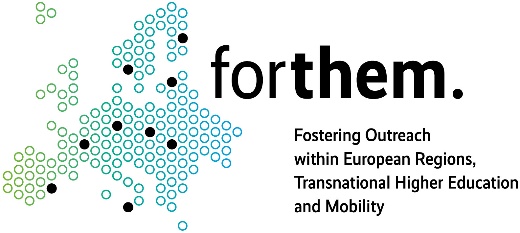 First Annual FORTHEM conference
FORTHEM – For the Future
March 6-8, 2024
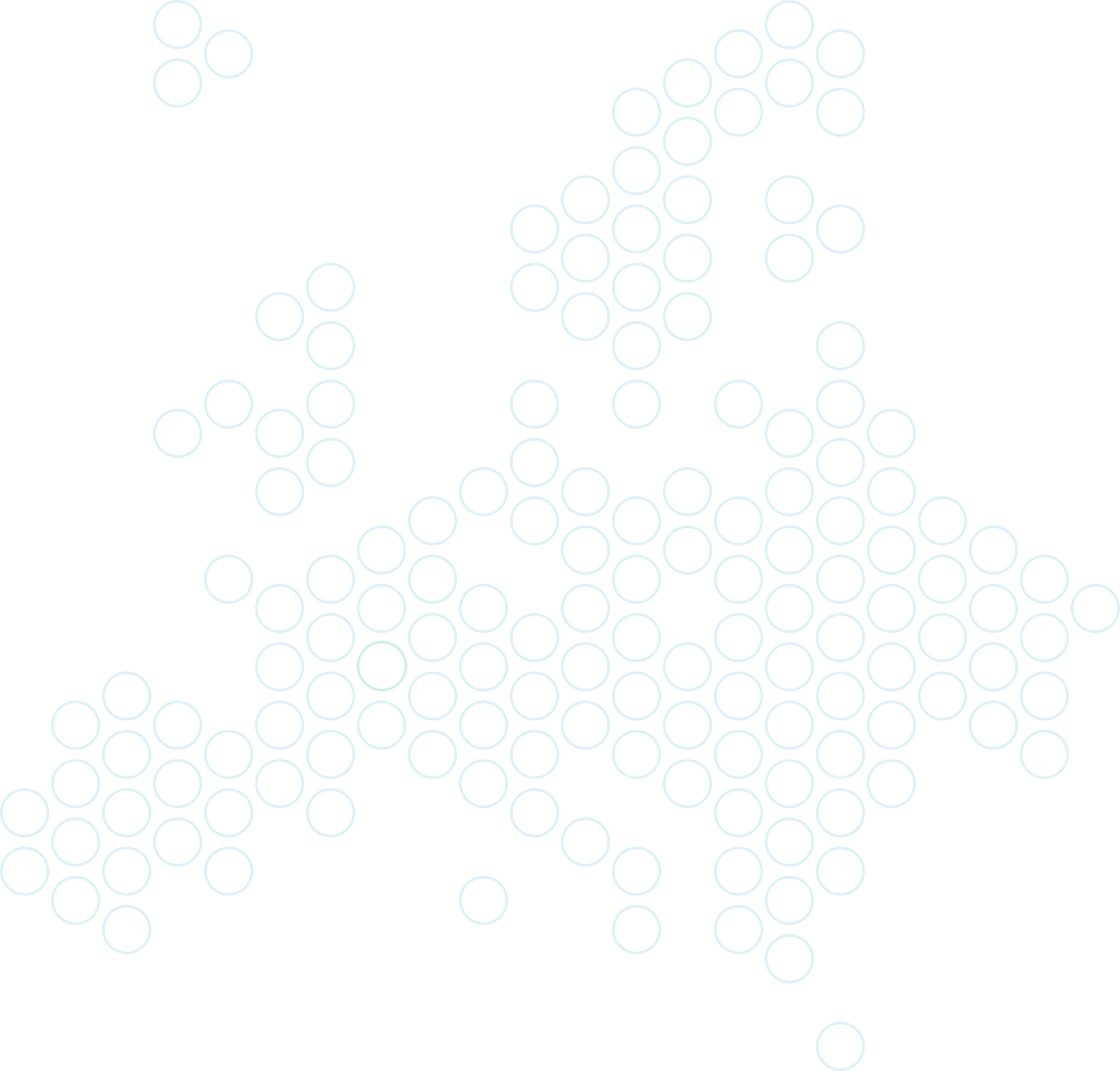 Method of current study
112 participants: 61 women and 51 men, cardiac patients
Tools:
The Dirty Dozen Scale 
Kwestionariusz Zachowania (Coping Questionnaire)
WHOQOL-BREF

Cross-sectional study
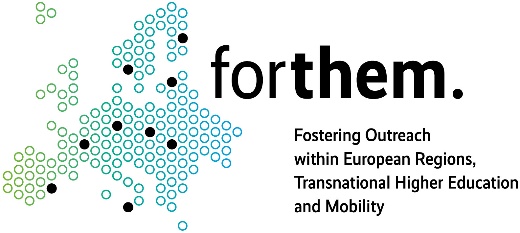 First Annual FORTHEM conference
FORTHEM – For the Future
March 6-8, 2024
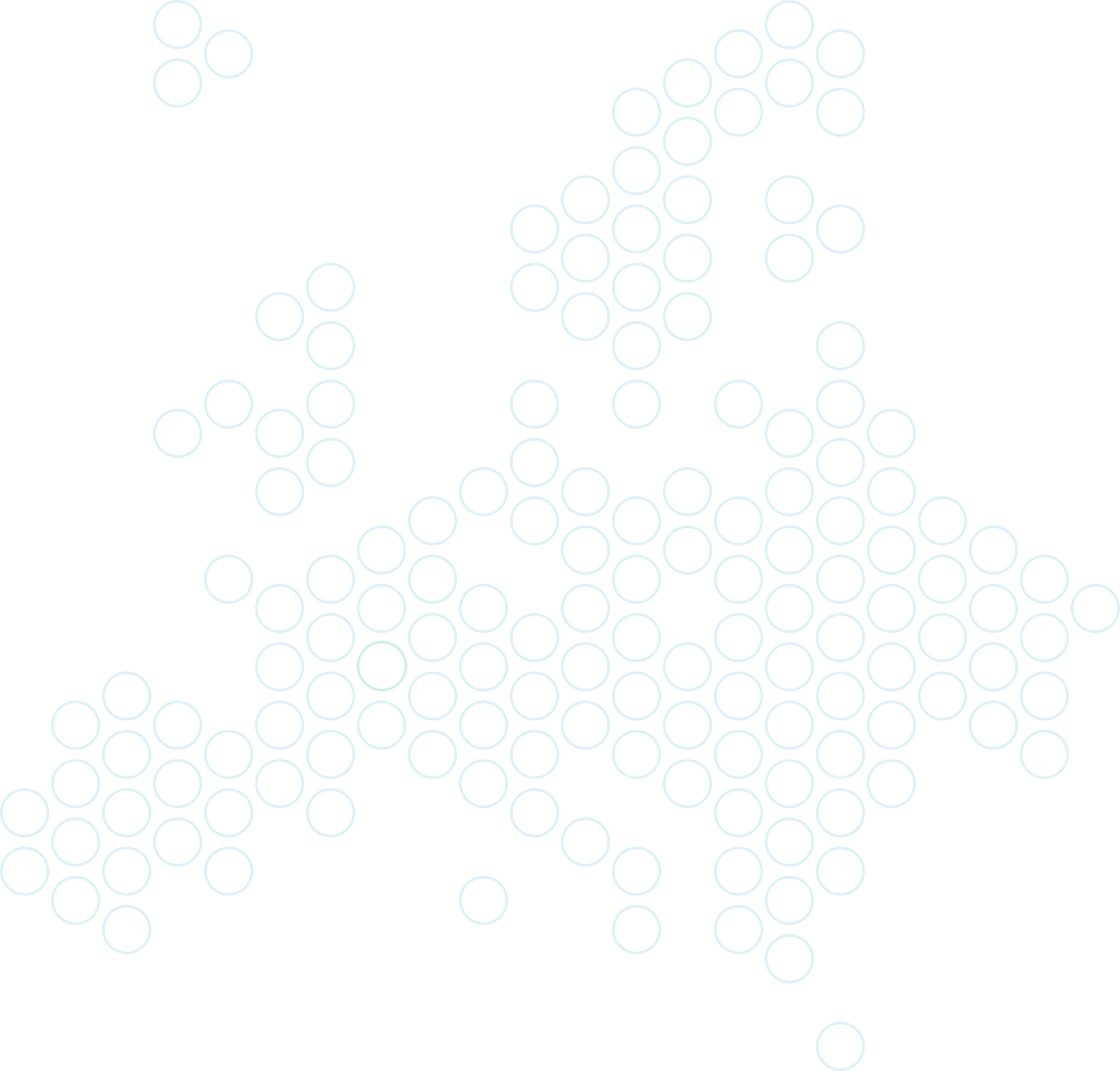 Recent study
Aim of recent study: what are connections between The Dart Triad, coping and QoL among cardiac patients 
Hypotheses:
Narcissism is negatively connected with QoL among cardiac 
Machiavellianism is negatively correlated with QoL among cardiac
Psychopathy is negatively correlated with QoL among cardiac 
More frequency of problem focused coping is correlated with higher level of QoL among cardiac 
Emotional coping is correlated with higher level of QoL among cardiac 
Meaning making coping is correlated with higher level of QoL among cardiac
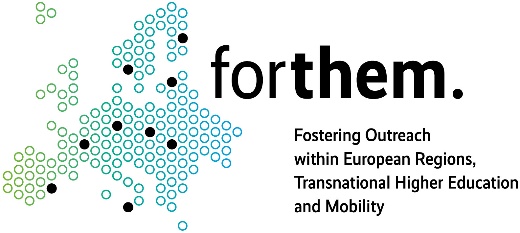 First Annual FORTHEM conference
FORTHEM – For the Future
March 6-8, 2024
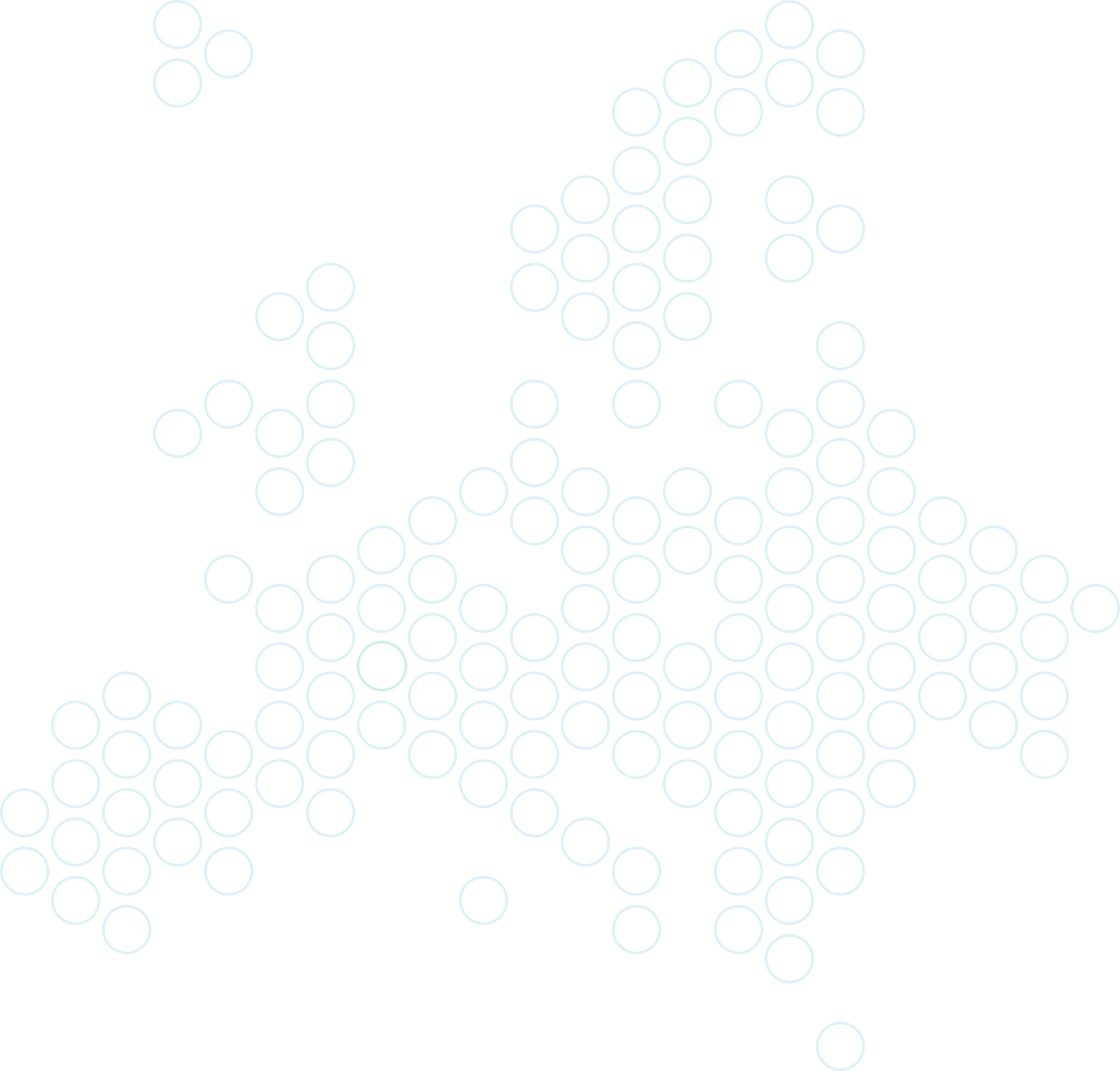 Results
Correlation between The Dark Triad and Quality of Life
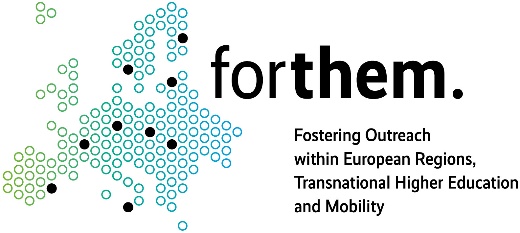 First Annual FORTHEM conference
FORTHEM – For the Future
March 6-8, 2024
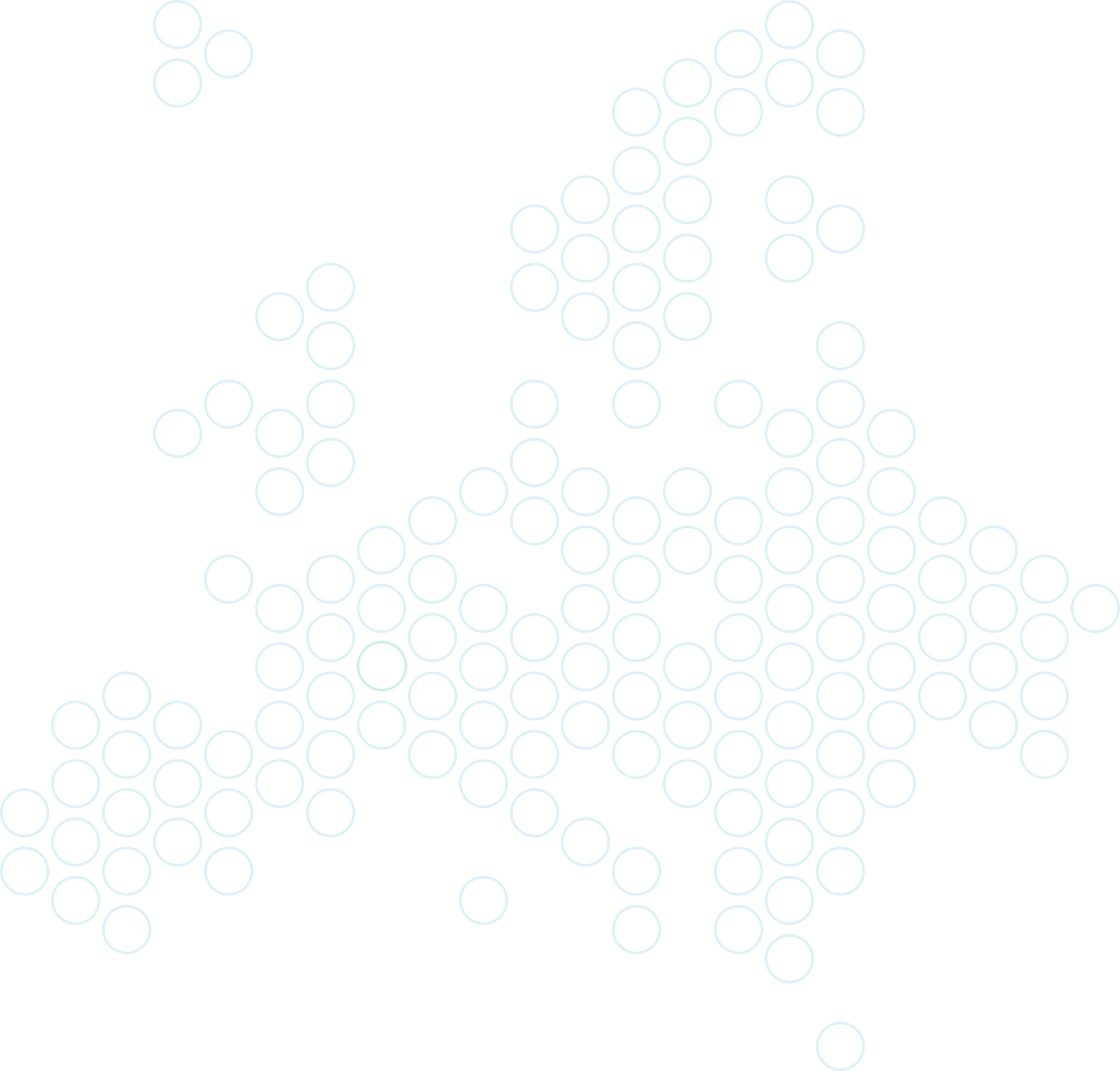 Results
Correlation between coping and QoL
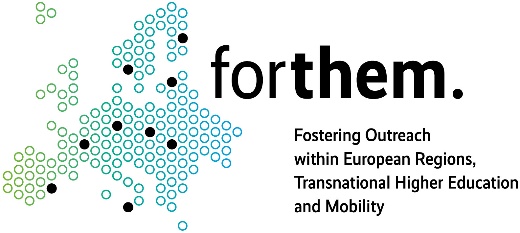 First Annual FORTHEM conference
FORTHEM – For the Future
March 6-8, 2024
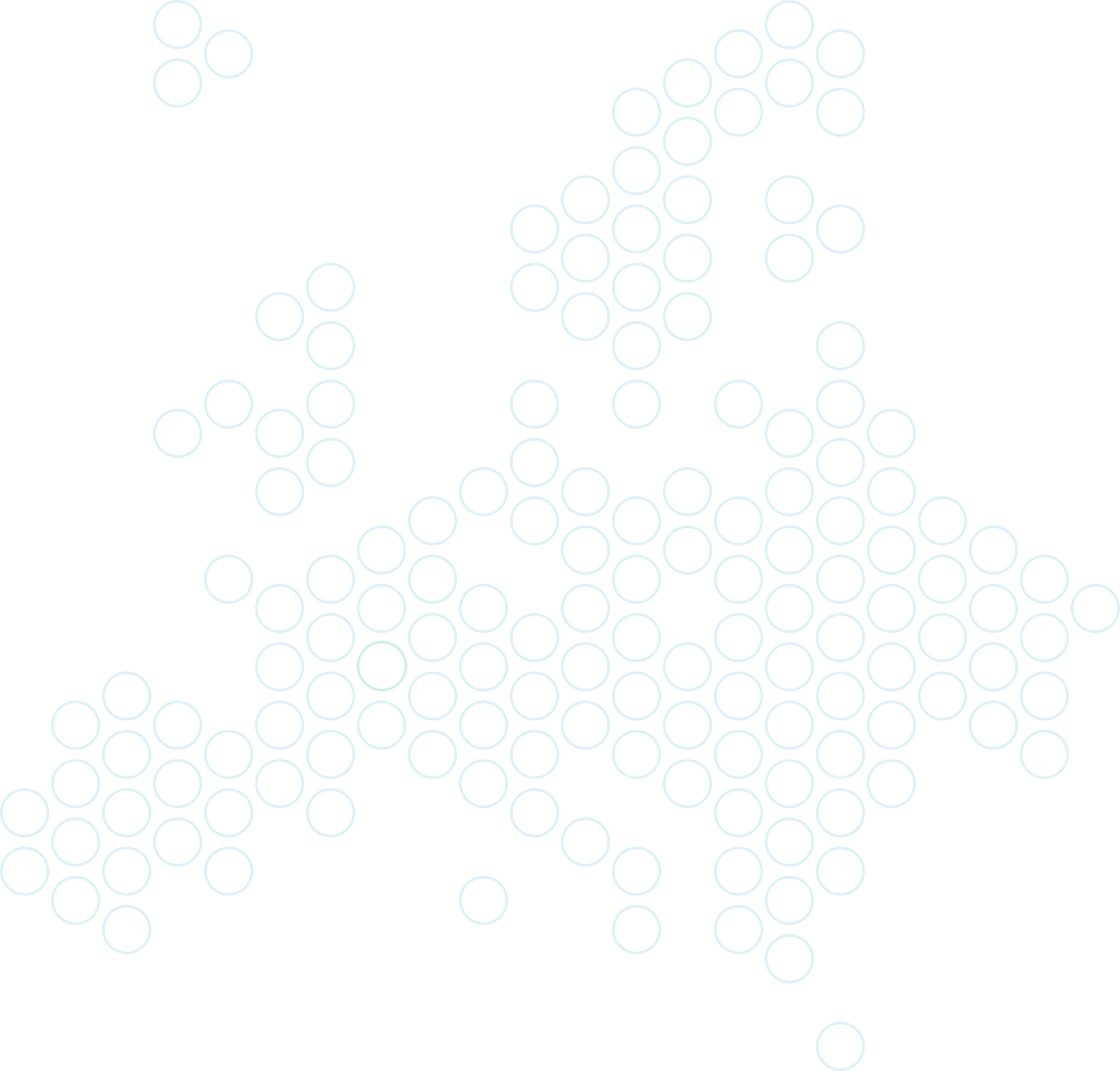 Result and discussion
Results of stepwise regression showed that
physical healt factor of QoL is 10% explained by problem focused coping 
psychological factor of QoL is 22% explained by meanig making coping and psychopathy
Social  relationship factor of QoL is 20% explained by problem focused and meaning making coping
enviroment factor of QoL is 12% explained by problem meaning making coping 

3 of 6 hypotheses were confirmed
The conenction between the Dark Triad and QoL is low
QoL is srtongly connected with coping strategies amog cardiac
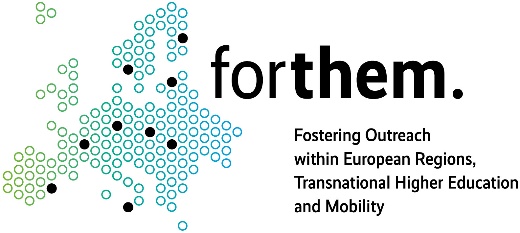 First Annual FORTHEM conference
FORTHEM – For the Future
March 6-8, 2024
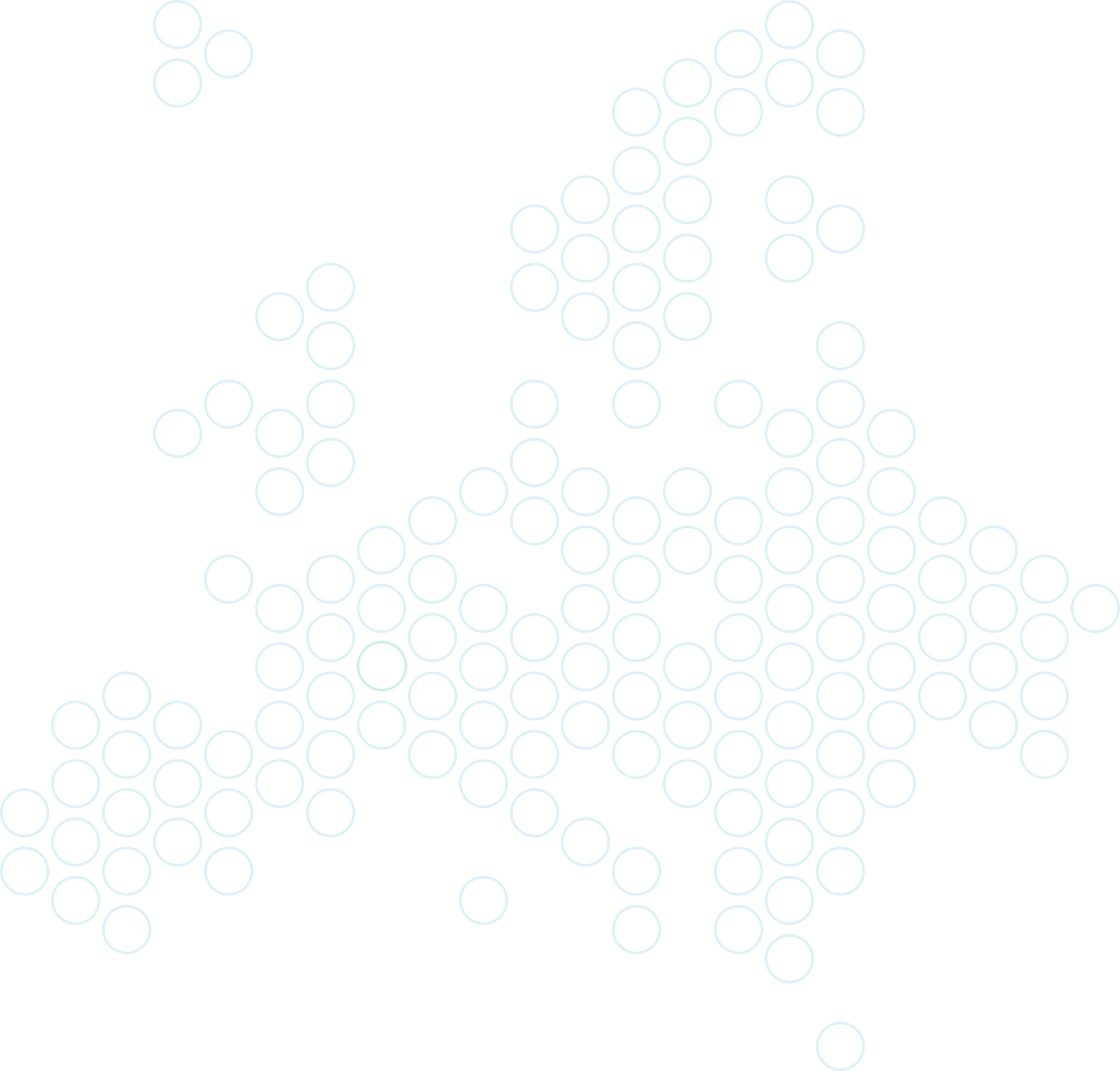 https://www.who.int/tools/whoqol
Beaver, K. M., Nedelec, J. L., da Silva Costa, C., Poersch, A. P., Stelmach, M. C., Freddi, M. C., Boccio, C. (2014). The association between psychopathic personality traits and health-related outckrokmes. Journal of Criminal Justice, 42(5), 399–407. 
Birkás, B., Gács, B., Csathó, Á. (2016). Keep calm and don’t worry: Different Dark Triad traits predict distinct coping preferences. Personality and Individual Differences, 88, 134–138.
Choińska, A. M., Tobiasz, K., Górna, S., Sadowska, L. (2018). Ocena jakości życia kobiet po przebytym zawale mięśnia sercowego rehabilitowanych w sanatorium kardiologicznym. W: J. Patkiewicz (red.), Medyczne, psychologiczne i społeczne czynniki jakości życia osób niepełnosprawnych i ich rodzin (s. 73–85). Wrocław: Polskie Towarzystwo Walki z Kalectwem Oddział Wojewódzki we Wrocławiu.
Czarna, A. Z., Jonason, P. K., Dufner, M., Kossowska, M. (2016). The Dirty Dozen Scale: Validation of a Polish Version and Extension of the Nomological Net. Frontiers in Psychology, 7, 445 
Dębska, U. (2018). Wielowymiarowość i dynamika jakości życia. W: J. Patkiewicz (red.), Medyczne, psychologiczne i społeczne czynniki jakości życia osób niepełnosprawnych i ich rodzin (s. 73–82). Wrocław: Polskie Towarzystwo Walki z Kalectwem Oddział Wojewódzki we Wrocławiu.
Gruszczyńska, E., Knoll, N. (2015). Meaning-focused coping, pain, and affect: A diary study of hospitalized women with rheumatoid arthritis. Quality of Life Research, 24(12), 2873–2883.
Heszen, I., Sęk, H. (2020). Psychologia zdrowia. Wydanie nowe. Warszawa: Wydawnictwo Naukowe PWN.
Jankowski, P. (2017). Zasady profilaktyki chorób układu krążenia w 2018 roku. Kardiologia Inwazyjna, 12(6), 42–48.
Jankowski, P., Hoffman, P. (2017). Wstęp. W: Zagrożenie chorobami układu krążenia w perspektywie najbliższych 30 lat. Warszawa: Kancelaria Senatu.
Katzenstein, L. (2011). Choroby serca. Warszawa: Weltbild.
Krok, D. (2017). W poszukiwaniu znaczenia choroby nowotworowej. Opole: Wydawnictwo Uniwersytetu Opolskiego.
Krok, D., Brudek, P., Steuden, S. (2019). When Meaning Matters: Coping Mediates the Relationship of Religiosity and Illness Appraisal with Well-Being in Older Cancer Patients. The International Journal for the Psychology of Religion, 29(1), 46–60. 
Krok, D., Telka, E. (2019). The role of meaning in gastric cancer patients: Relationships among meaning structures, coping, and psychological well-being. Anxiety, Stress, Coping, 32(5), 522–533. 
Kulpa, M., Owczarek, K., Stypuła-Ciuba, B. (2013). Przystosowanie psychiczne do choroby nowotworowej a jakość Życia uwarunkowana stanem zdrowia u chorych onkologicznych. Palliative Medicine/Medycyna Paliatywna, (3), 106–113.
citations
Malesza, M., Kaczmarek, M. C. (2019). Dark side of health-predicting health behaviors and diseases with the Dark Triad traits. Journal of Public Health: From Theory to Practice, 1–10.
Mościcka, S., Wójcik, D., Mamcarz, A. (2015). Jakość życia pacjentów z niewydolnością serca. Forum Medycyny Rodzinnej, 9(6), 435–442.
Ogińska-Bulik, N. (2014). Rozwój po traumie u osób, które doświadczyły zawału serca - Rola osobowości typu D. Psychiatria, 11(2), 107–113.
Opuchlik, K. (2009). Ocena poziomu stylów radzenia sobie ze stresem i poczucia umiejscowienia kontroli zdrowia u osób z chorobą niedokrwienną serca i nadciśnieniem tętniczym. Psychiatria Polska, XLIII(2), 235–345.
Pirani, A., Agarwal, S. (2017). Machiavellianism and Aspirations as Predictors of Quality of Life and Subjective Happiness among Interning Doctors and Practicing Doctors. IRA International Journal of Education and Multidisciplinary Studies 7(1), 9–21.
Reinhard, D. A., Konrath, S. H., Lopez, W. D., Cameron, H. G. (2012). Expensive egos: Narcissistic males have higher cortisol. PloS One, 7(1), e30858. 
Rydlewska, A., Krzysztofik, J., Libergal, J., Rybak, A., Rydlewski, J., Banasiak, W., Jankowska, E. A. (2013). Style radzenia sobie ze stresem u mężczyzn z łagodną skurczową niewydolnością serca. Przegląd Lekarski, 70(1), 15–28.
Schmid, A., Neuner, T., Cording, C., Spiessl, H. (2006). Schizophrenic patients’ quality of life - Association with coping, locus of control, subjective well-being, satisfaction and patient-judged caregiver burden. Psychiatrische Praxis, 33(7), 337–343.
Śliż, D. (2022). Medycyna stylu życia w prewencji i leczeniu. Choroby układu krążenia. W: D. Śliż, A. Mamcarz (red.), Medycyna stylu życia (s. 441-447). Warszawa: PZWL Wydawnictwo Lekarskie.
Światowiec, A., Krzyżak, P. (2003). Epidemiologia choroby niedokrwiennej serca. W: M. Dłużniewski, A. Mamcarz, M. Kuch, P. Krzyżak (red.) Kardiologia praktyczna dla lekarzy i studentów medycyny, (s. 38–50). Warszawa: Akademia Medyczna.
Terelak, J. (2008). Człowiek i stres. Warszawa: Oficyna Wydawnicza Branta.
Väfors Fritz, M., Eklund, J., Liljeberg, J., af Klinteberg, B. (2016). Quality of Life in Different Male Offender Groups – Possible Underlying Effects of Intelligence and Psychopathic Tendencies. Journal of Forensic Science Criminology, 4(2), 202.
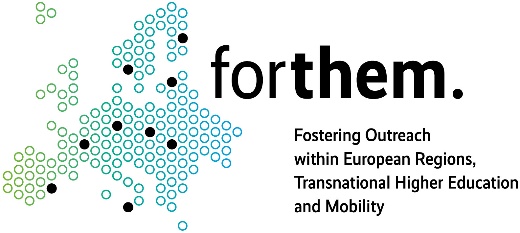 First Annual FORTHEM conference
FORTHEM – For the Future
March 6-8, 2024
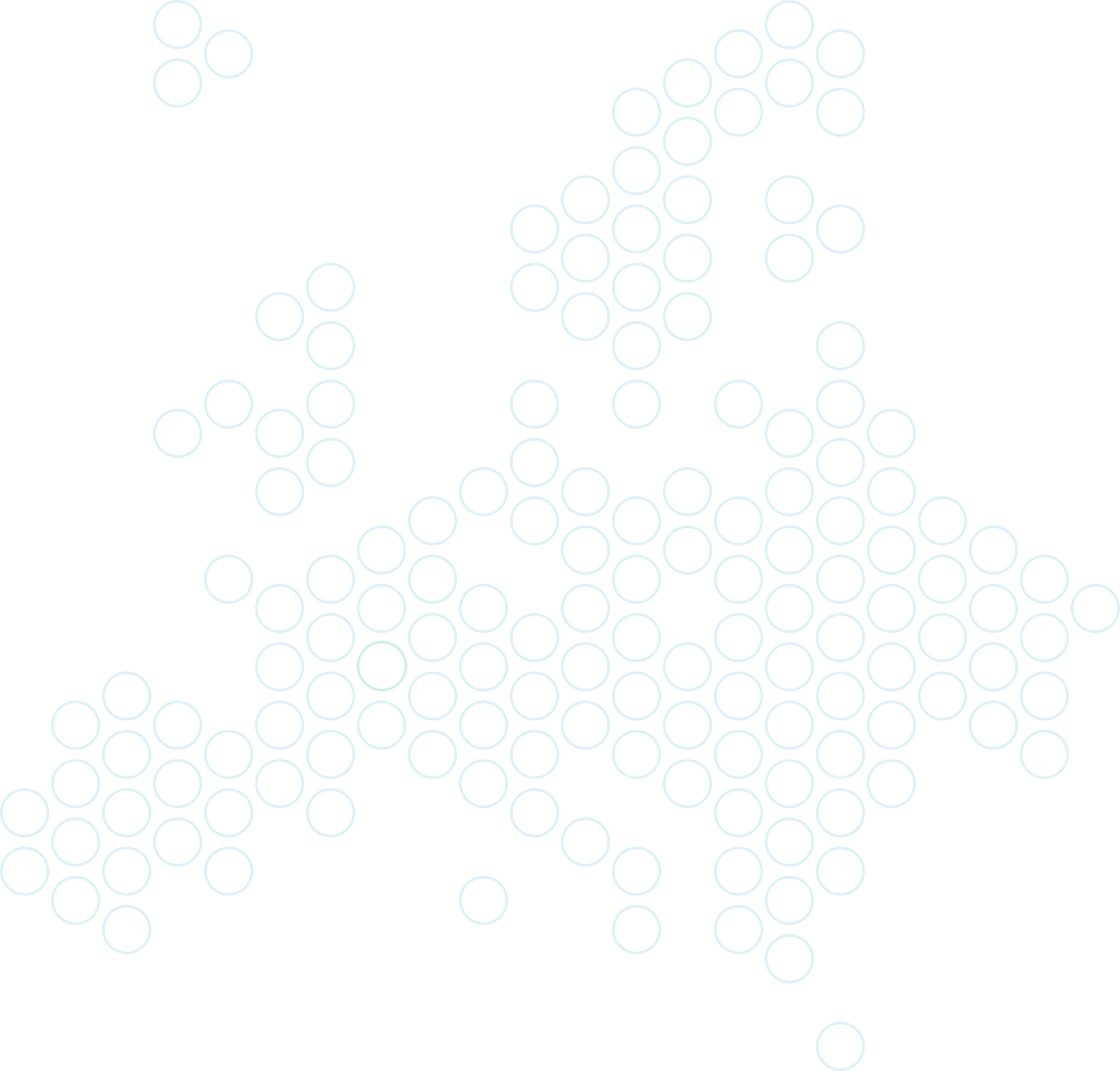 Thank you!
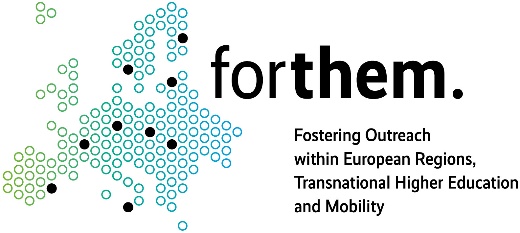 First Annual FORTHEM conference
FORTHEM – For the Future
March 6-8, 2024